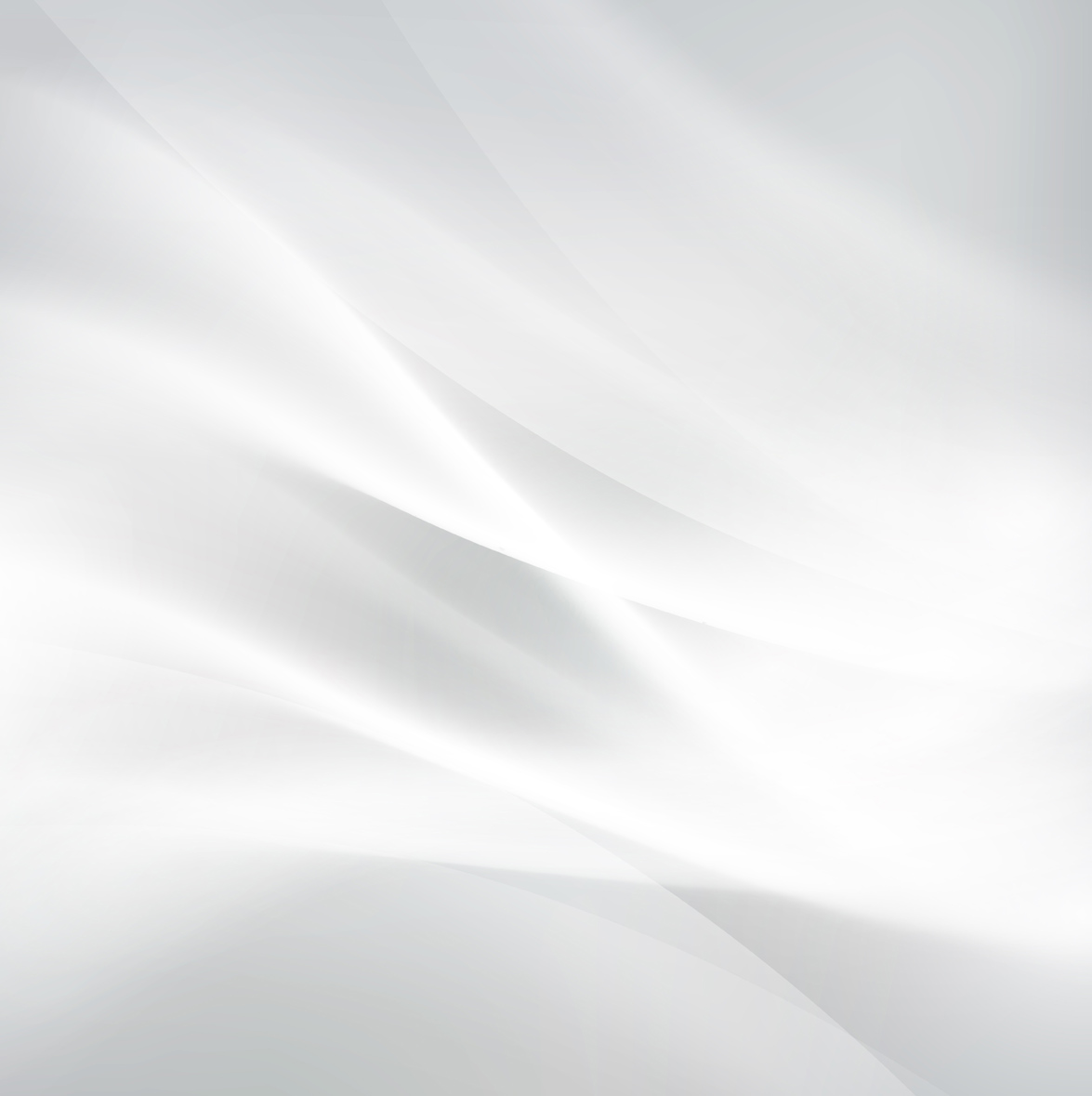 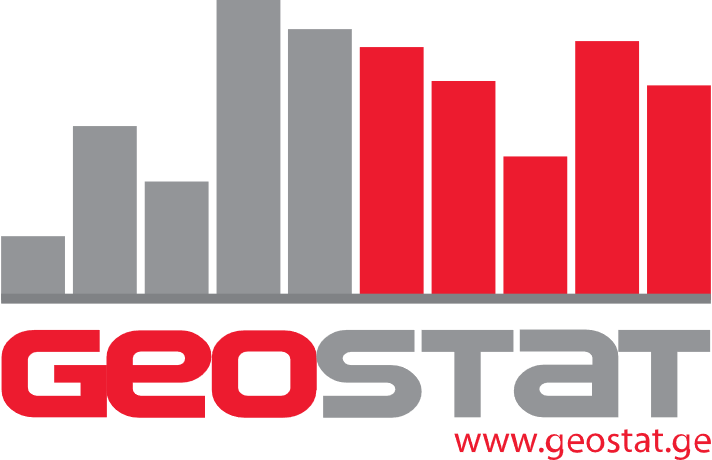 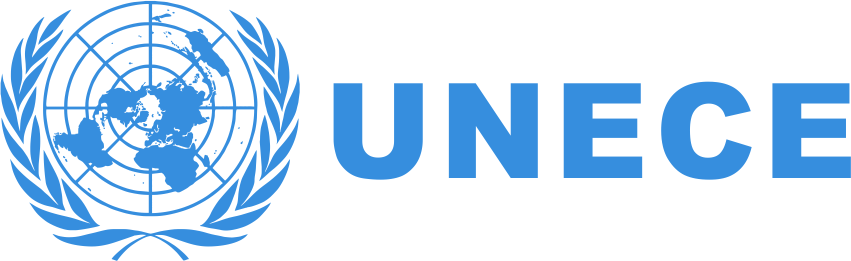 Workshop on Consumer Price Indices for Countries of East Europe, Caucasus and Central Asia 
11 – 13 September 2019, Minsk, Belarus
Treatment of outliers in the CPI of Georgia
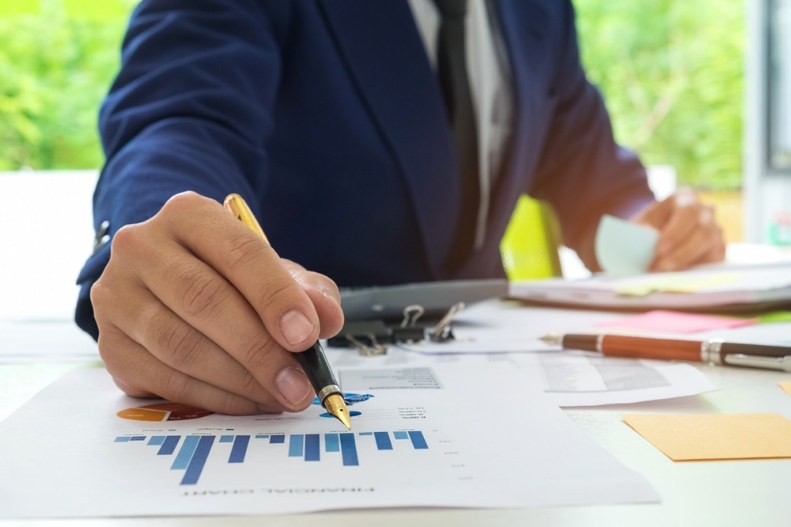 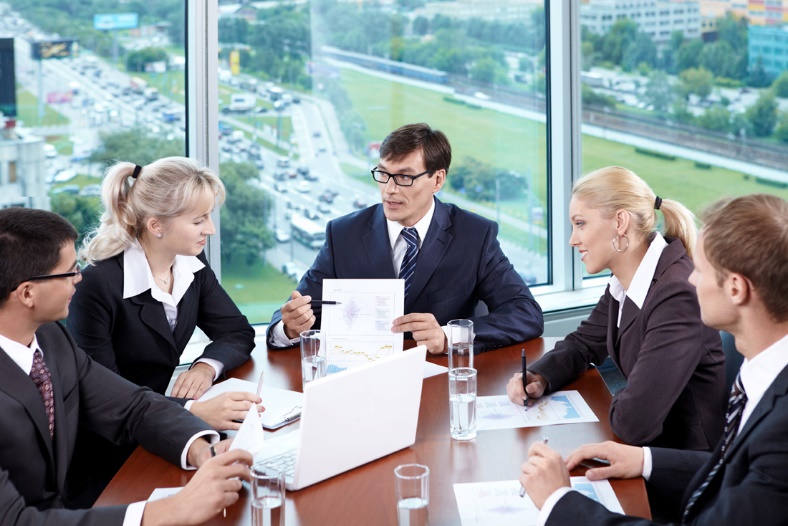 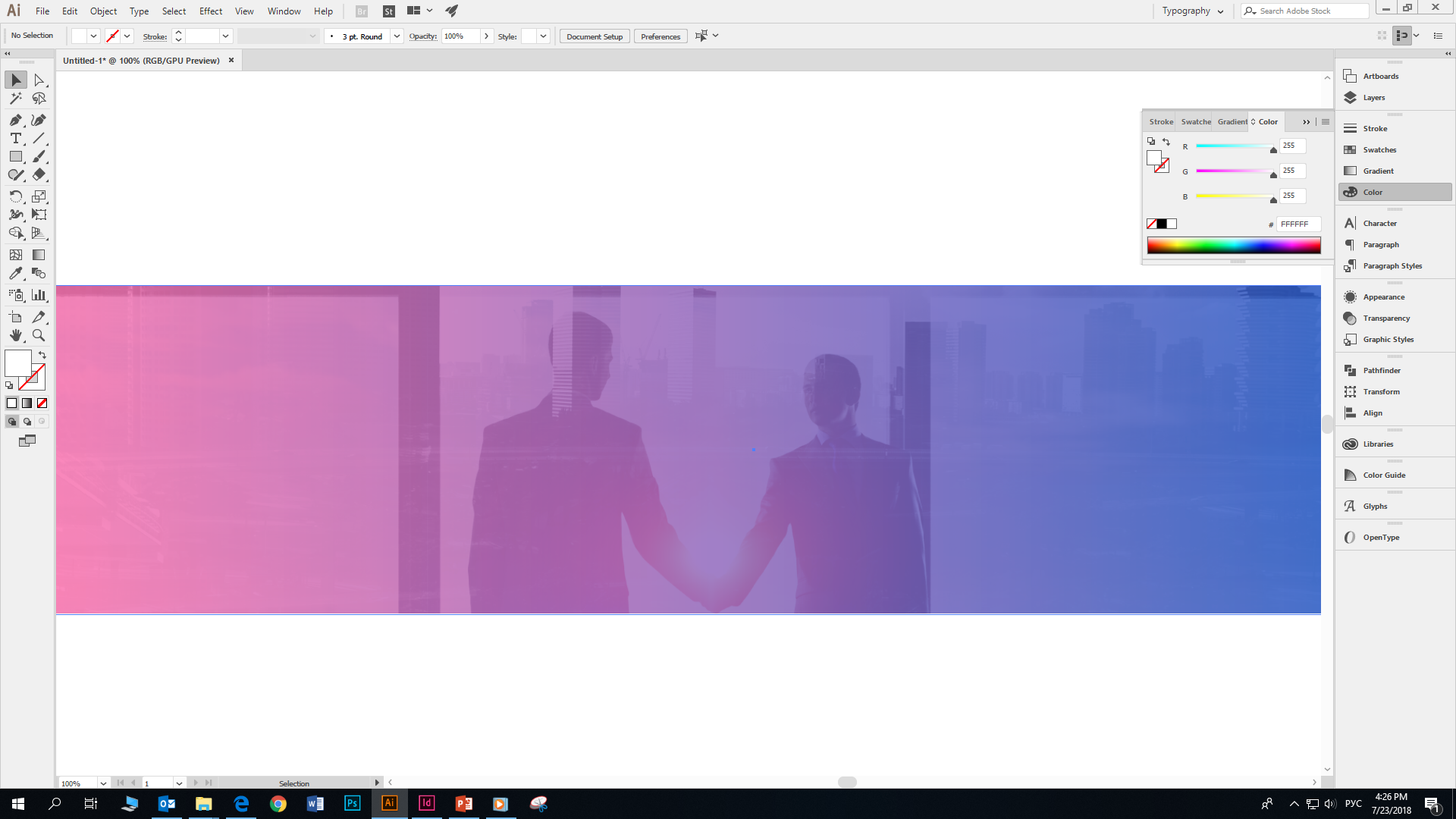 Giorgi Tetrauli
Head of Price Statistics Department
National Statistics Office of Georgia
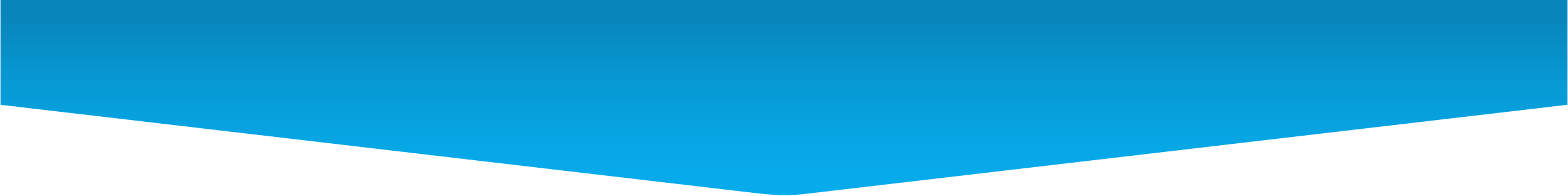 Treatment of outliers in the CPI of Georgia
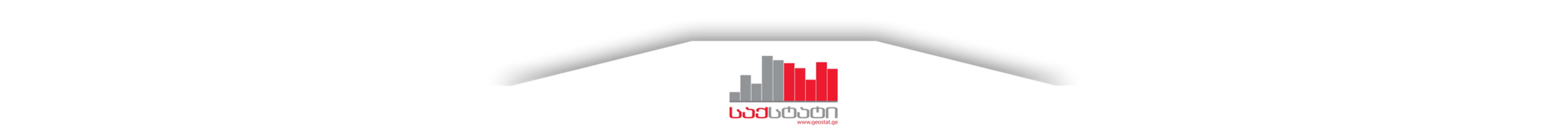 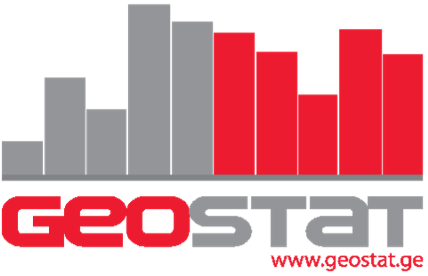 Practice of treatment of outliers in the CPI at Geostat:
Median price ratios are calculated for each elementary index on a city level. A price ratios that are further than 2 times standard deviation from the median, are automatically marked as potential outliers (approximately 4% each month);
Outliers are than checked for correctness. Different factors are taken into account:
Previous month’s price (imputed or real);
Discounts;
Outlet type, its share on the market, etc.
After rigorous manual checks, up to only 0.3-0.4% of prices are considered to be outliers and are subject to be excluded from further calculations.
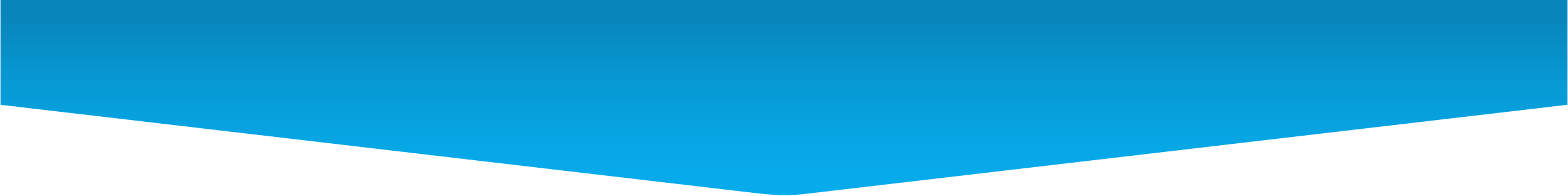 Treatment of outliers in the CPI of Georgia (continued)
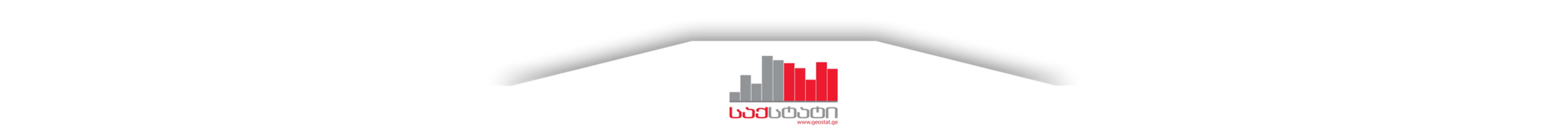 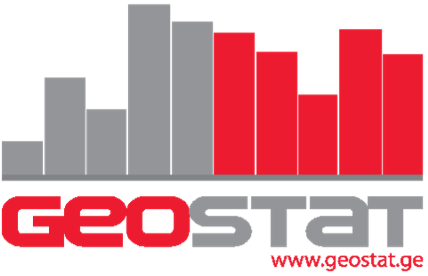 Difficulties related to the outlier analysis:
For some products (especially services) deleting the outliers may result in a downward bias of the index, since prices change relatively seldom;
A real price that is compared to previous period’s imputed price often shows an extreme change. It is usually difficult to distinguish between a real outlier and a price change “distributed” to several months due to imputation;
Exclusion of outliers from calculation decreases the number of real price quotations and may require more frequent update of the item and outlet samples.


What method of detection of outliers (median, Tukey algorithm, etc.) is more preferable and used in practice?
Question for discussion:
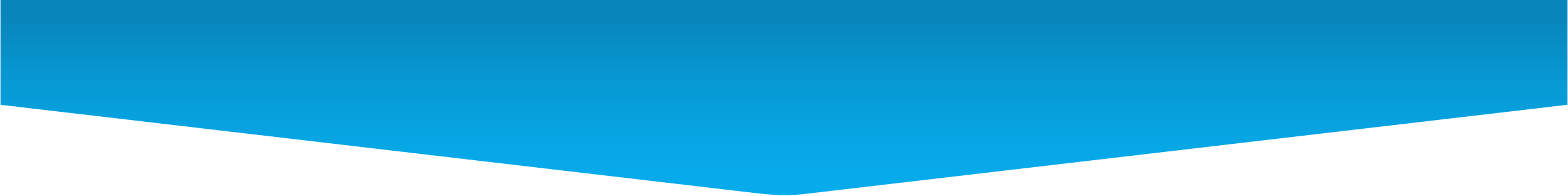 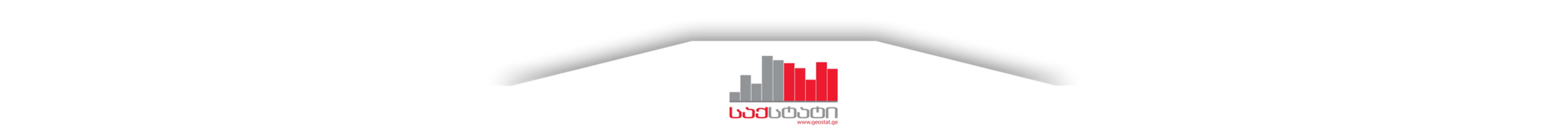 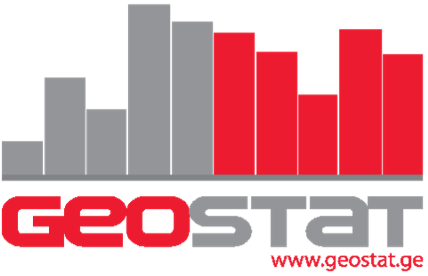 Thank you for your attention!
Giorgi Tetrauli
Head of Price Statistics Department
National Statistics Office of Georgia
gtetrauli@geostat.ge
www.geostat.ge